Laporan Staf Antar Waktu Jurusan Pendidikan Bahasa Inggris
Made Hery Santosa
I Putu Ngurah Wage Myartawan
Luh Diah Surya Adnyani
2
Surat Keputusan
SK Rektor Nomor 177/UN48/KP/2014
1 September 2014
Melanjutkan Amanah Periode 2011 – 2014
Laporan Staf Antar Waktu
07/09/15
3
Tupoksi
Ketua Jurusan
Sekretaris Jurusan
Kepala Laboratorium
Cek tautan ini untuk TUPOKSI RIIL JPBI: http://eed.undiksha.ac.id/wp-content/uploads/2015/02/Rancangan-Tupoksi-Tenaga-Kependidikan-di-Jurusan.docx
Laporan Staf Antar Waktu
07/09/15
4
Lanjutan
Ruangan Kantor dan Common Room
Website Resmi Jurusan: http://eed.undiksha.ac.id/ 
E-mail Resmi: jpbi@undiksha.ac.id 
Access Point
LAN, User Jurusan dan Shared Network: 
Papan Pengumuman
Sistem Administrasi
Laporan Staf Antar Waktu
07/09/15
5
Lanjutan
Pendaftaran Menjadi Anggota TEFLIN 
Website HMJ: http://eed.undiksha.ac.id/hmj/ 
Professional Development tentang Bahasa Indonesia untuk Penutur Asing (BIPA) and Its Potential in the Global Era: http://eed.undiksha.ac.id/?p=368 
A visit from Director of Regional English Language Office (RELO), U.S. Embassy: http://eed.undiksha.ac.id/?p=1978
Alumni Corner
Job Ads
Laporan Staf Antar Waktu
07/09/15
6
Lanjutan
Sistem Proposal dan Tesis (semua persyaratan seminar, proposal, pembimbingan, ujian, rujukan terpublikasi, sistem rujukan ilmiah, menghindari bogus journals): http://eed.undiksha.ac.id/?page_id=874
Arsip dokumen-dokumen (PA, Jadwal, Akreditasi, PPG, lain-lain): http://eed.undiksha.ac.id/?page_id=693
Semua pekerjaan dan kegiatan Jurusan terekam di: http://eed.undiksha.ac.id/?page_id=8
Galeri kegiatan Jurusan terekam di: http://eed.undiksha.ac.id/?page_id=17
Laporan Staf Antar Waktu
07/09/15
7
Belum Terlaksana
Beberapa Program Kerja 2015 belum terserap sampai bulan September 2015, seperti terjadi di seluruh unit kerja di Undiksha karena:
Adanya blokir mata anggaran semua satker PTN di bawah Kemenkeu
Cut Off Nomenklatur 14032015 – 11062015
Cut Off PK BLU: Berlaku 09042015 – sekarang
SE Dirjen Keuangan Kemenkeu terkait Penggunaan Keuangan PNBP Satker PK BLU
Menunggu rampungnya perangkat PK BLU (Business Plan, Rencana Biaya dan Anggaran, SOP)
Laporan Staf Antar Waktu
07/09/15
8
Lanjutan
Akreditasi Jurusan (dengan Tim Akreditasi)
Cek Pantry, alat-alat, LCD, Kabel, Camera, Handycam, Tripod
DBO
Penghargaan kerja untuk staf Jurusan sejak Januari 2015 – sekarang
Penyiapan ruangan untuk CPNS baru
Penyiapan ruangan dan induksi Tenaga Kependidikan (2 orang) di Jurusan
Induksi Staf Jurusan selanjutnya secara komprehensif
Laporan Staf Antar Waktu
07/09/15
9
Ucapan
Maaf sebesar-besarnya dari lubuk hati terdalam jika ada hal-hal yang belum mampu kami lakukan; jika ada yang kurang berkenan selama kami bekerja di Jurusan
Terima kasih atas dukungan dan kerjasamanya selama kami bekerja di Jurusan
Semoga Jurusan bisa lebih baik lagi
Laporan Staf Antar Waktu
07/09/15
10
Pantun untuk JPBI
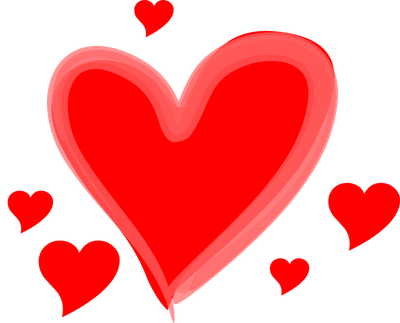 Sembahyang ke Ponjok Batu
Pulangnya beli mi di Mayor Metra
Cinta kami hanya satu
Untuk JPBI selamanya
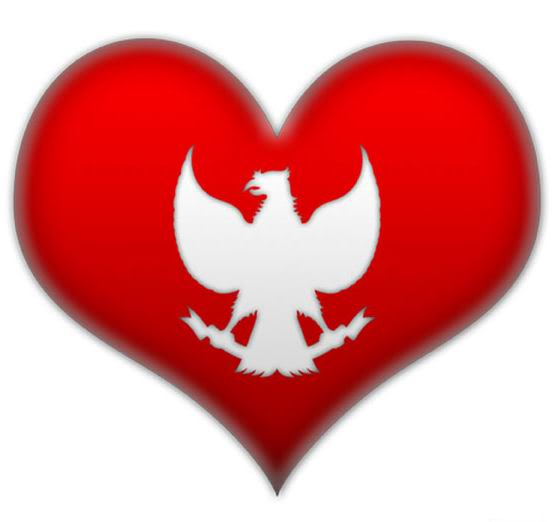 Laporan Staf Antar Waktu
07/09/15